МПО учителей физики Верещагинского ГО
Муниципальное профессиональное объединение учителей физики
Верещагинского городского округа
МПО учителей физики Верещагинского ГО
Программа заседания муниципального профессионального объединения (МПО)    учителей физики

Дата проведения: 27 августа 2021г
Категории участников: руководитель МПО, учителя физики
Формат проведения: дистанционное взаимодействие с педагогами в режиме онлайн
Техническое сопровождение: Бармин А.С., Куропятник Е.Г.
МПО учителей физики Верещагинского ГО
Цель: оценка эффективности деятельности муниципального профессионального объединения учителей физики в 2020-2021 учебном году  и определение приоритетных направлений на 2021-2022 учебный год.


Задачи:
Подвести итоги работы над методической темой в 2020-2021 учебном году.
Определить степень выполнения задач, стоящих перед МПО.
Обозначить проблемы в деятельности МПО.
Определить приоритетные направления и задачи на 2021-2022 учебный год.
МПО учителей физики Верещагинского ГО
Анализ деятельности МПОза 2020 – 2021 учебный год
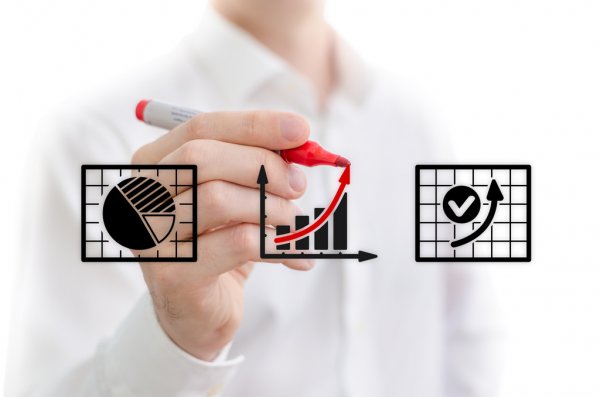 МПО учителей физики Верещагинского ГО
Анализ кадрового потенциала (учителя физики)
Количество педагогов – 16
Уровень образования: высшее – 12 (92%), 
                                      среднее специальное – 1 (8%), 
Уровень квалификации: 
высшая квалификационная категория – 5 (38%)
первая квалификационная категория – 4 (31%)
соответствие занимаемой должности –  1 (8%)
нет категории – 2 (15%)
молодые специалисты – 1 (8%)
МПО учителей физики Верещагинского ГО
Тема года:
«Развитие функциональной грамотности на уроках физики через информационно-коммуникаивные технологии »
Цель:
-повышение профессиональной компетентности и мастерства учителей физики Верещагинского района для достижения оптимальных результатов в образовании, воспитании и развитии школьников
МПО учителей физики Верещагинского ГО
Задачи:
организовать своевременное и качественное освоение и применение в работе учителями обновленной нормативной  правовой и учебно-методической документации в предметной области «Физика», «Астрономия»;
 совершенствовать формы и методы обучения  с учетом современных требований к организации учебно-воспитательного процесса;
выявить и апробировать наиболее эффективные формы организации учебной деятельности, влияющие на качество физического образования;
активизировать формы и методы работы по подготовке учащихся к итоговой аттестации в форме ЕГЭ и ОГЭ;
активизировать деятельность педагогов по систематизации и повышению уровня подготовки одаренных и мотивированных учащихся к участию в олимпиадах, конкурсах и исследовательской деятельности;
-создать благоприятные условия педагогам для самообразования, выявления и развития их творческого потенциала, для формирования, обобщения и распространения опыта эффективной педагогической деятельности.
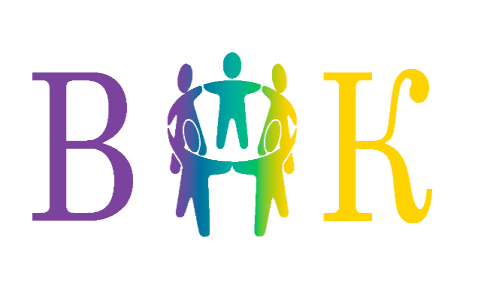 Результаты ОГЭ, контрольных работ
МПО учителей физики Верещагинского ГО
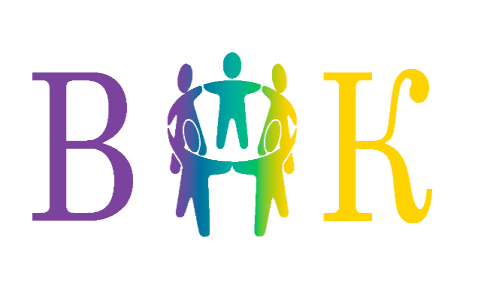 Результаты ЕГЭ
81 и более баллов обеспечил  21 учитель по 9 предметам
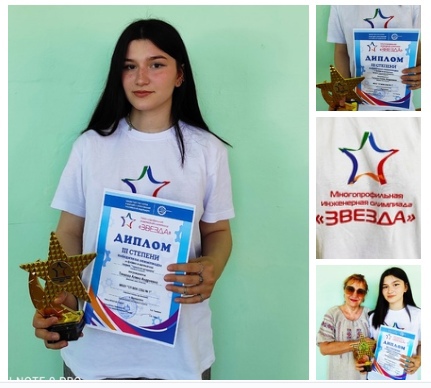 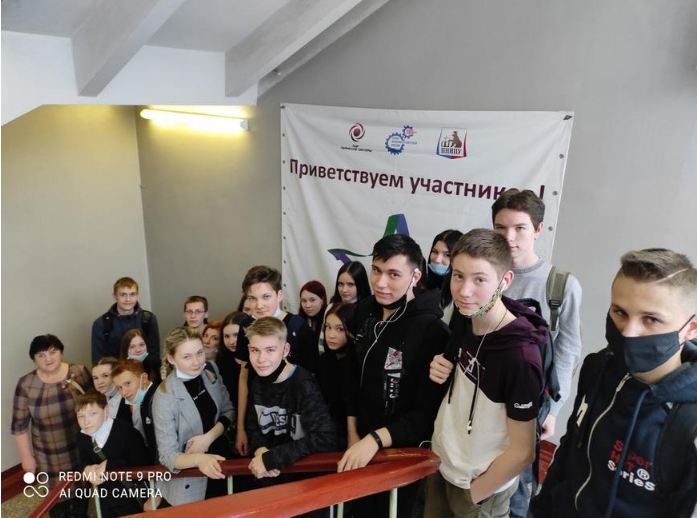 34 участника  (СП №1,2, 121, Гимназия, Сепычевская СОШ)
24 победителя отборочного тура (СП №1,121, Гимназия)
1 победитель  (СП №1 Диплом III )
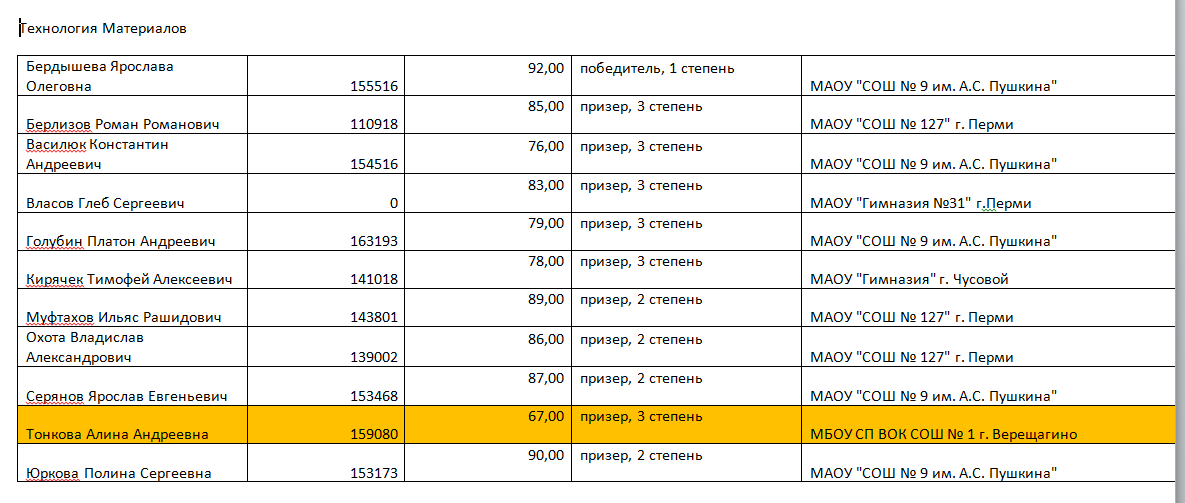 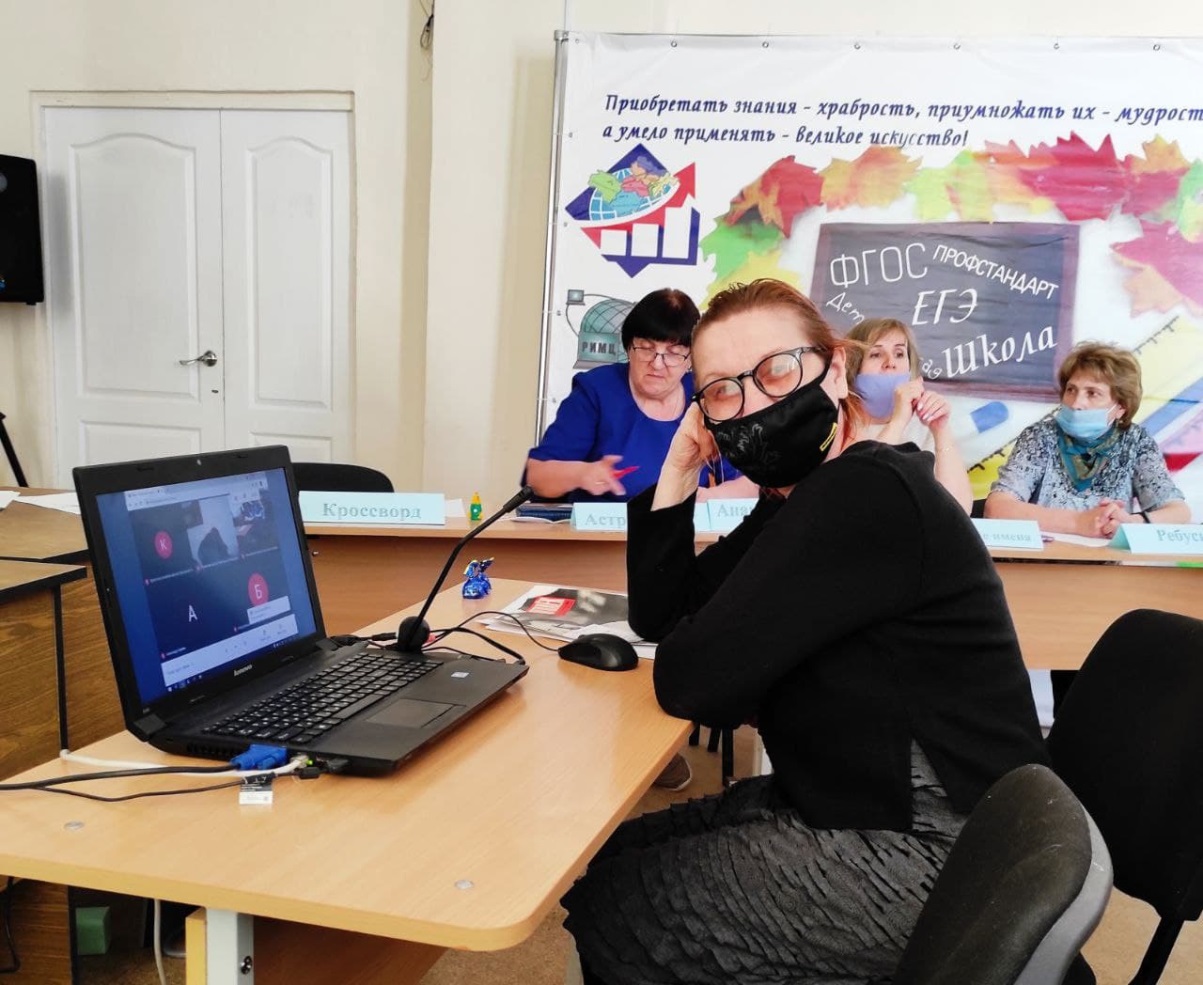 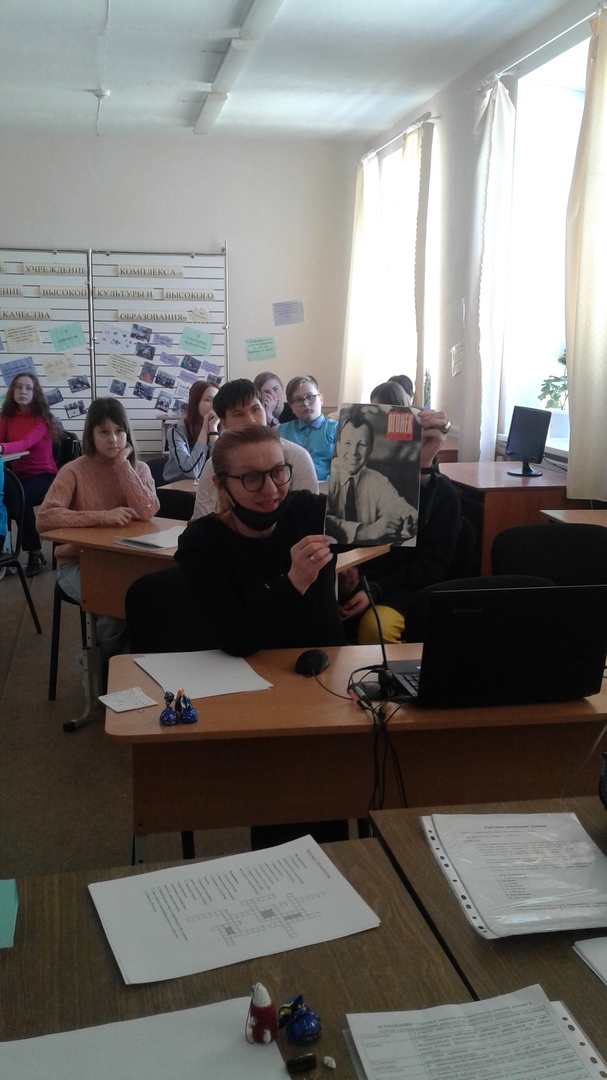 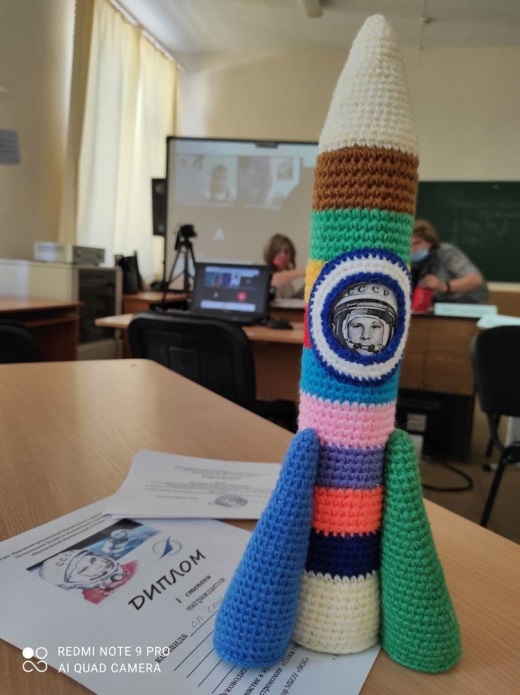 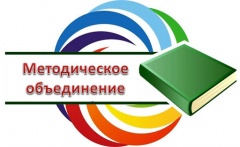 Приоритетные направления работы системы образования Верещагинского городского округа для достижения высокого уровня качества образования – совершенствование муниципальных механизмов управления качеством образования
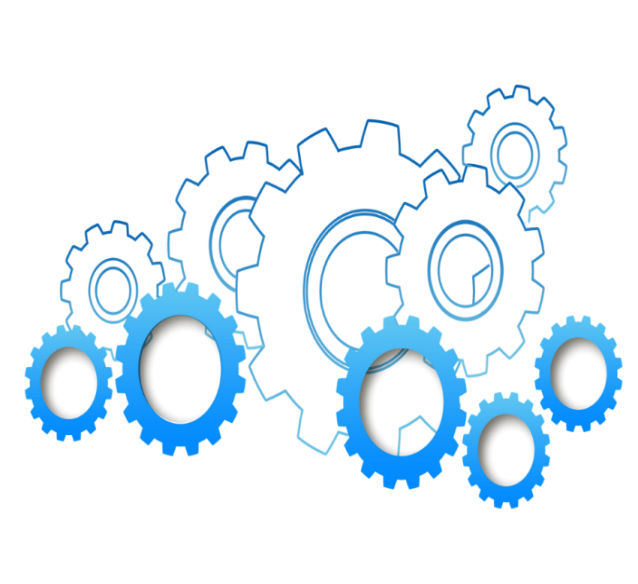 Докладчик: Марина Анатольевна Смирнова,консультант отдела образования администрацииВерещагинского городского округа Пермского края
24.08.2021
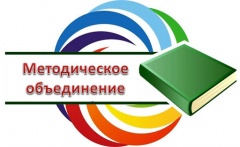 Система оценки объективности и  качества подготовки обучающихся
Система обеспечения профессионального развития педагогических работников
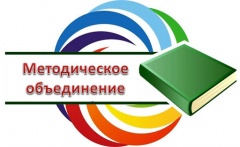 Направления деятельности муниципальных профессиональных объединений  на 2021-2022 учебный год
Основные направления деятельности в соответствии с Положением о муниципальном профессиональном объединении
Формирование и проведений мероприятий, направленных на реализацию региональной системы оценки механизмов управления качеством образования
Участие в работе муниципальных и региональных семинаров, мастер-классов, конференций, образовательных форумов и совещаний;
Участие в конкурсах профессионального мастерства всех уровней;
Осуществление методического сопровождения педагогов  по актуальным вопросам образования;
Посещение уроков/занятий педагогов с целью изучения и обобщения педагогического опыта, анализа планируемых результатов;
Проведение открытых уроков/занятий по определенной теме с целью ознакомления с методическими разработками сложных тем предмета;
Оказание помощи педагогам в оценке и самооценке результатов профессиональной деятельности за межаттестационный период;
Организация и проведение конкурсов, олимпиад, фестивалей для педагогов, заочных школ для обучающихся;
Осуществление разработки методических рекомендаций по использованию цифровых образовательных ресурсов и информационных учебно-методических комплектов;
Участие в работе сетевых сообществ образовательных организаций;
Участие в инновационной деятельности образовательных организаций
Обеспечение объективности процедур оценки качества образования;
Обеспечение объективности Всероссийской олимпиады школьников;
Методическая поддержка и сопровождение, включая наставничество молодых педагогов в возрасте до 35 лет;
Исполнение планов мероприятий («дорожных карт») по реализации региональных концепций;
Организация и проведение мероприятий для родителей (законных представителей) в рамках направления деятельности муниципального профессионального объединения; 
Участие педагогов в региональных предметных комиссиях при проведении государственной итоговой аттестации;
Формирование позитивного отношения к участию в федеральных и региональных оценочных мероприятиях, направленных на выявление профессиональных дефицитов у педагогических работников
МПО учителей физики Верещагинского ГО
Основные направления деятельности и разделы:
Информационная работа (изучение нормативных документов; изучение новинок психолого-педагогической и методической литературы, наиболее ценного педагогического опыта; изучение новых педагогических технологий; формирование банков данных по различным направлениям деятельности; информационная работа с обучающимися и их родителями)

Организационная работа (аттестация педагогов; олимпиады, конкурсы, конференции; курсовая подготовка членов МПО ВГО; работа с молодыми педагогами);
МПО учителей физики Верещагинского ГО
Методическая работа (заседания МПО ВГО; изучение актуального педагогического опыта; работа с молодыми педагогами; проведение предметных недель; открытые уроки, занятия педагогов; апробация современных педагогических технологий); 

Диагностико-аналитическая деятельность (изучение затруднений педагогов; анализ уровня обученности учащихся (по результатам контрольно-оценочных процедур, итоговых оценок, результатам экзаменов); анализ деятельности МПО ВГО).
Благодарю за внимание!
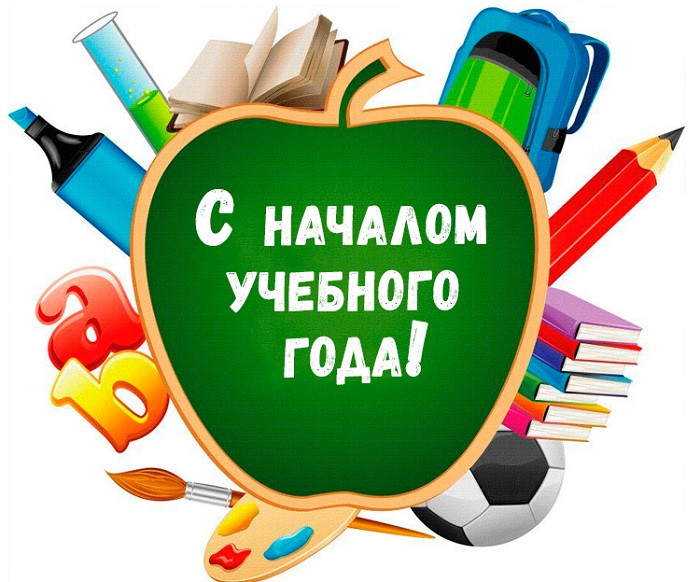 Руководитель МПО ВГО Карасева С.Г. 89523297368karasevasg@mail.ru